PREVENCIJA POVREDA I TROVANJA 
KOD DECE
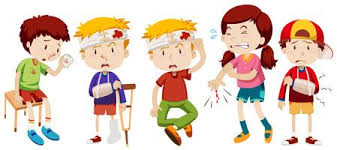 Doc. dr Olja Nićiforović Šurković
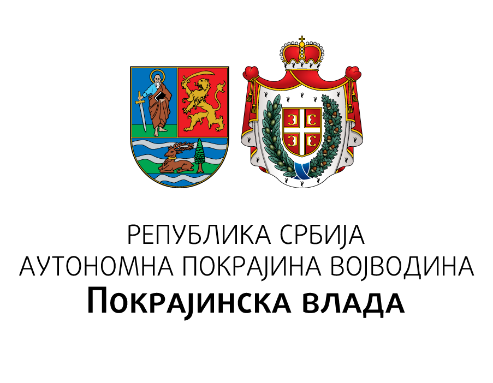 Институт за јавно здравље Војводине
Znanjem do zdravih izbora
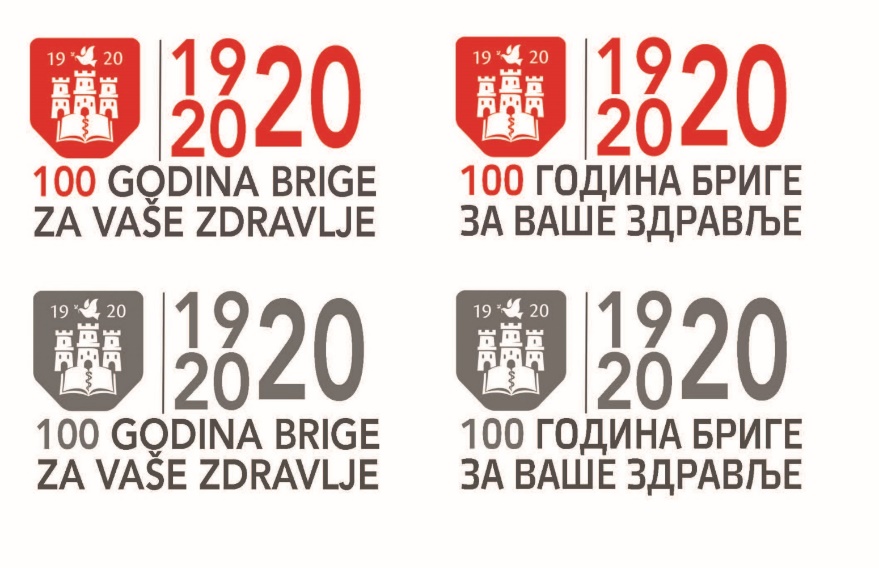 Programski zadatak Posebnog programa u oblasti javnog zdravlja za APV u 2020. godini:
Unapređenje zdravstvene pismenosti populacije – „Znanjem do zdravih izbora“
Povrede i trovanja kod dece
Povreda je bilo koje fizičko oštećenje tela uzrokovano zadesno ili nasiljem.
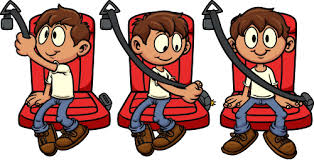 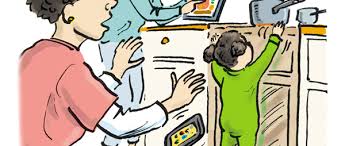 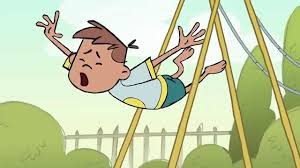 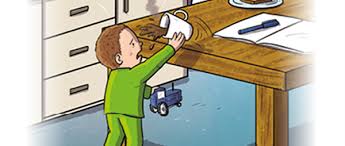 Klasifikacija povreda prema SZO i Međunarodnoj klasifikaciji bolesti, 10. revizija
1. Nenamerne (nenamerno povređivanje)
Saobraćajni udesi
Padovi i povrede
Opekotine, oparotine
Utapanje
Ugušenje
Trovanja
Ujedi životinja
2. Namerne povrede
Interpersonalno nasilje (npr. homicid, seksualno nasilje)
Samopovređivanje (pokušaj suicida, samomutilacija)
Legalne intervencije
Rat, civilni nemiri
3. Povrede neodređene namere
Povrede i trovanja kod dece
Nesrećan slučaj ili zades je
	neželjeni, nenamerni i neočekivani događaj koji nije mogao biti sprečen. 
	To ostavlja pogrešan utisak da je povreda nastala usled “više sile” na koju se nije moglo uticati. 
	Međutim, većina povreda se može izbeći tako da je bolje koristiti pojam nenamerno povređivanje umesto “zades” ili “nesrećan slučaj”
Povrede i trovanja kod dece
Posledice povreda (1)
Bol
Strah
Privremena onesposobljenost
Trajna onesposobljenost
Smrt

Potreba za lečenjem i rehabilitacijom

Dugotrajni uticaj na zdravlje, obrazovanje, socijalnu inkluziju
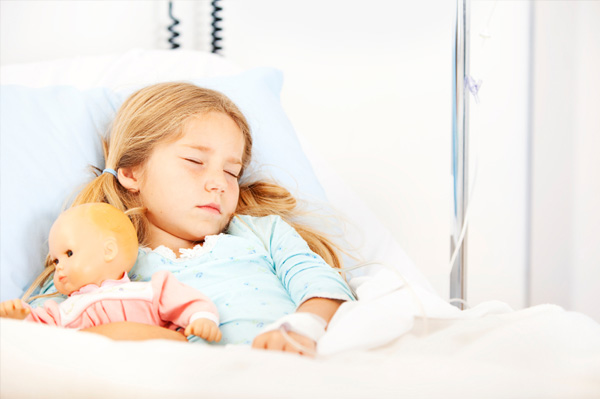 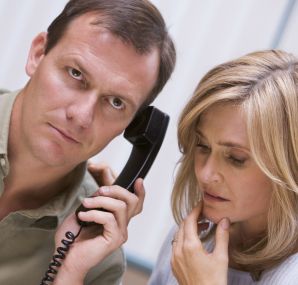 Posledice povreda (2)
Povreda ne utiče samo na povređeno dete – 
	ona utiče na sve ljude povezane sa njim. 

Povređenom detetu potrebna je posebna nega, 
	a roditelji su u stresu, izostaju sa posla. 

Kod smrtnih povreda gubitak trpi porodica, prijatelji, drugovi i drugarice u školi, vaspitači i nastavnici.
Faktori rizika za nastanak povreda i trovanja kod dece
Uzrast
Pol
Rasa i etnička pripadnost
Socio-ekonomski status
Mesto stanovanja (selo-grad)
Šire okruženje
Pol kao faktor rizika za povrede dece
Dečaci se češće povređuju od devojčica 
Dečaci i devojčice se razlikuju po aktivnostima i interesovanjima te se dečaci češće nađu u rizičnim situacijama
Dečaci imaju više povreda pri vožnji bicikla zato što češće voze bicikl, voze ga duže (više sati) ili brže, izvode akrobacije
Dečaci takođe češće stradaju i kao pešaci
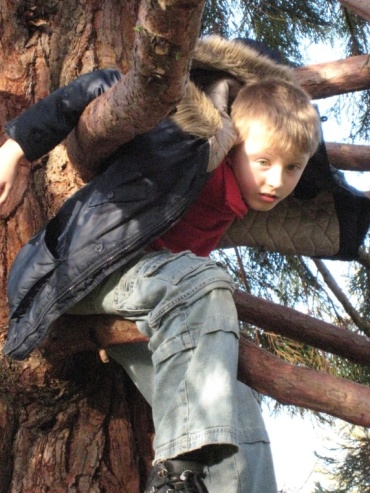 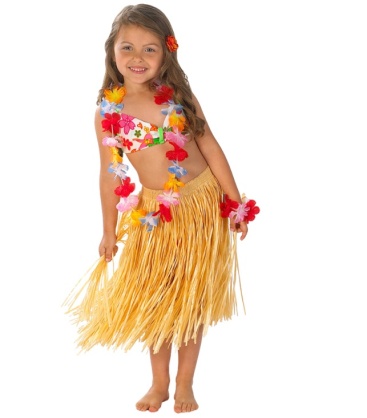 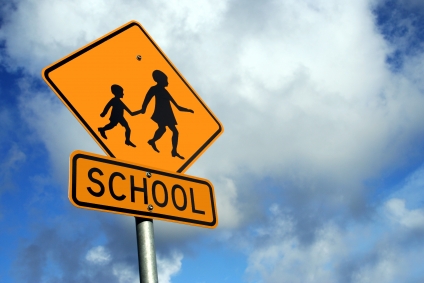 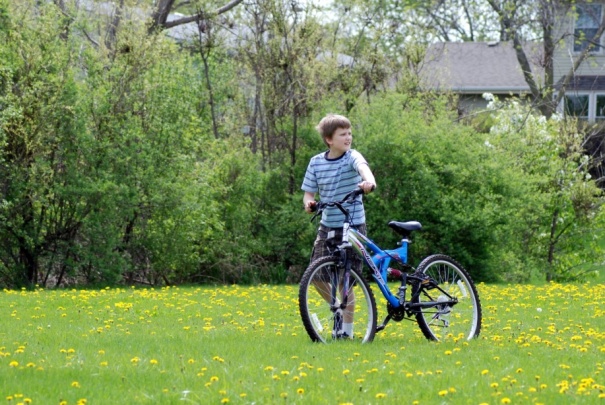 Rasa, etnička pripadnost i socio-ekonomski status kao faktori rizika za povrede dece
Razlike koje se uočavaju u učestalosti povreda, samoubistva i ubistva povezane su uglavnom sa siromaštvom, obrazovanjem roditelja i životom u rizičnom okruženju, 
	a ne za rasu i etničku pripadnost.
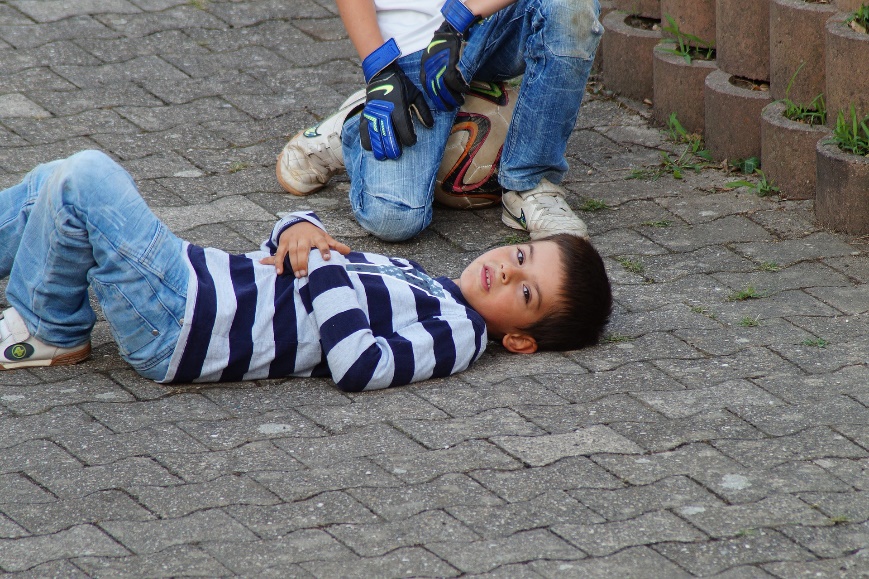 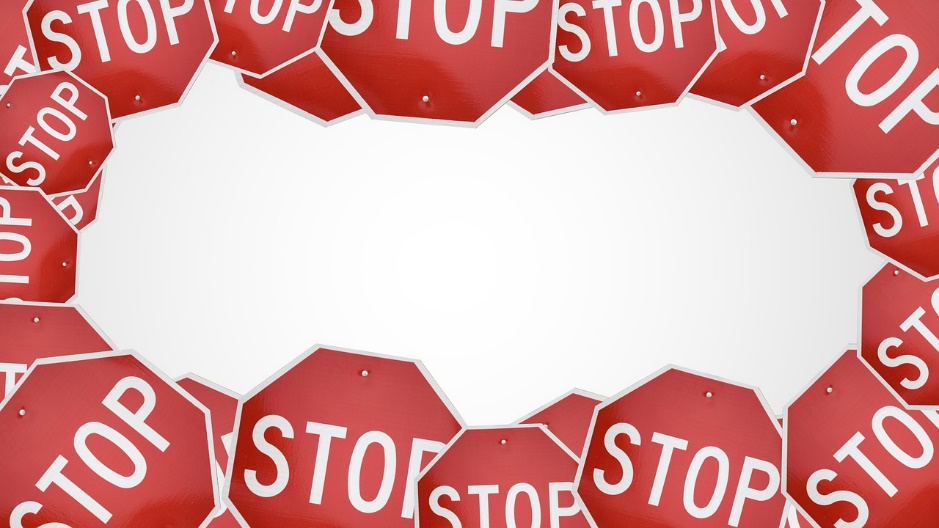 Razlike selo-grad
Učestalost povreda generalno je viša u ruralnim nego u urbanim sredinama.
Ubistvo, nasilje i kriminal su češći u gradovima.
Neke povrede javljaju se samo na selu: povrede nastale od poljoprivrednih mašina ili trovanja pesticidima. 
Smrtnost je dva puta viša kod povreda nastalih na selu: ukazuje na težinu povreda, neadekvatnost pružanja prve pomoći i udaljenost zdravstvene službe
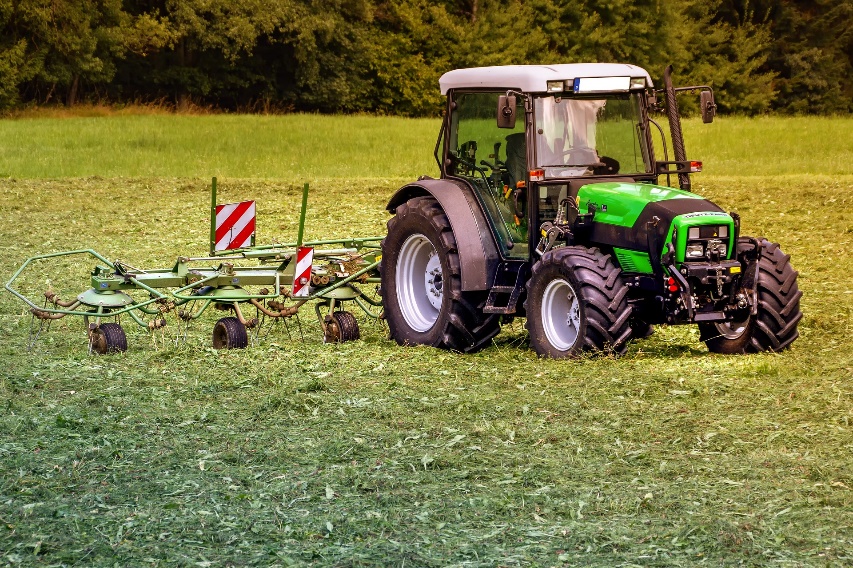 Šire okruženje
Siromaštvo povećava rizik za nastanak povreda i trovanja kroz okruženje u kom dete živi:

neodgovarajuće kuće,
neobezbeđeni putevi, nedostatak trotoara i biciklističkih staza
veća učestalost nasilja
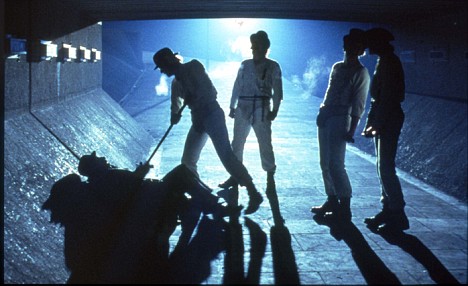 Povrede prema mehanizmu nastanka
Padovi
Saobraćajni udesi 
Motorna vozila
Pešaci
Bicikl
Utapanje
Gušenje
Opekotine, oparotine 
Povrede vatrenim oružjem 
Trovanja
Karakteristike dece koje ih čine podložnim povredama
Kada kreću u vrtić i školu, susreću se se drugačijim okruženjem nego mlađa deca 
Mogu da imaju doživljaj da su “veliki” kada savladavaju različite izazove i deo vremena provode izvan kuće 
Brojni uticaji uzvan porodice modeliraju njihovo ponašanje.
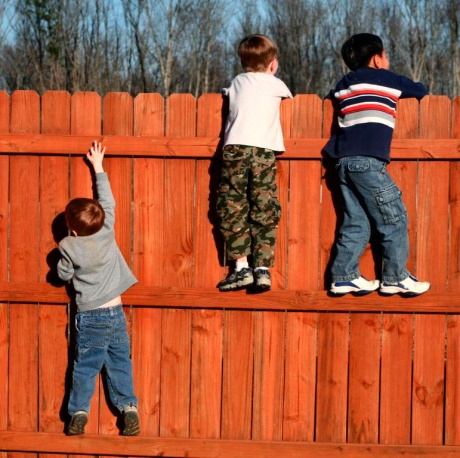 Karakteristike dece koje ih čine podložnim povredama
Igra je veoma važan deo njihovog života
Skloni su da iskušavaju sebe i proveravaju svoje fizičke sposobnosti
Nekada, okuprani igrom, zaborave pravila o bezbednosti 
Pogrešno procene rizik
Pokušaju da testiraju svoje sposobnosti, praveći se važni pred drugovima
Neposlušni su u nekim situacijama
Prilikom igre potreban je nadzor odraslih.
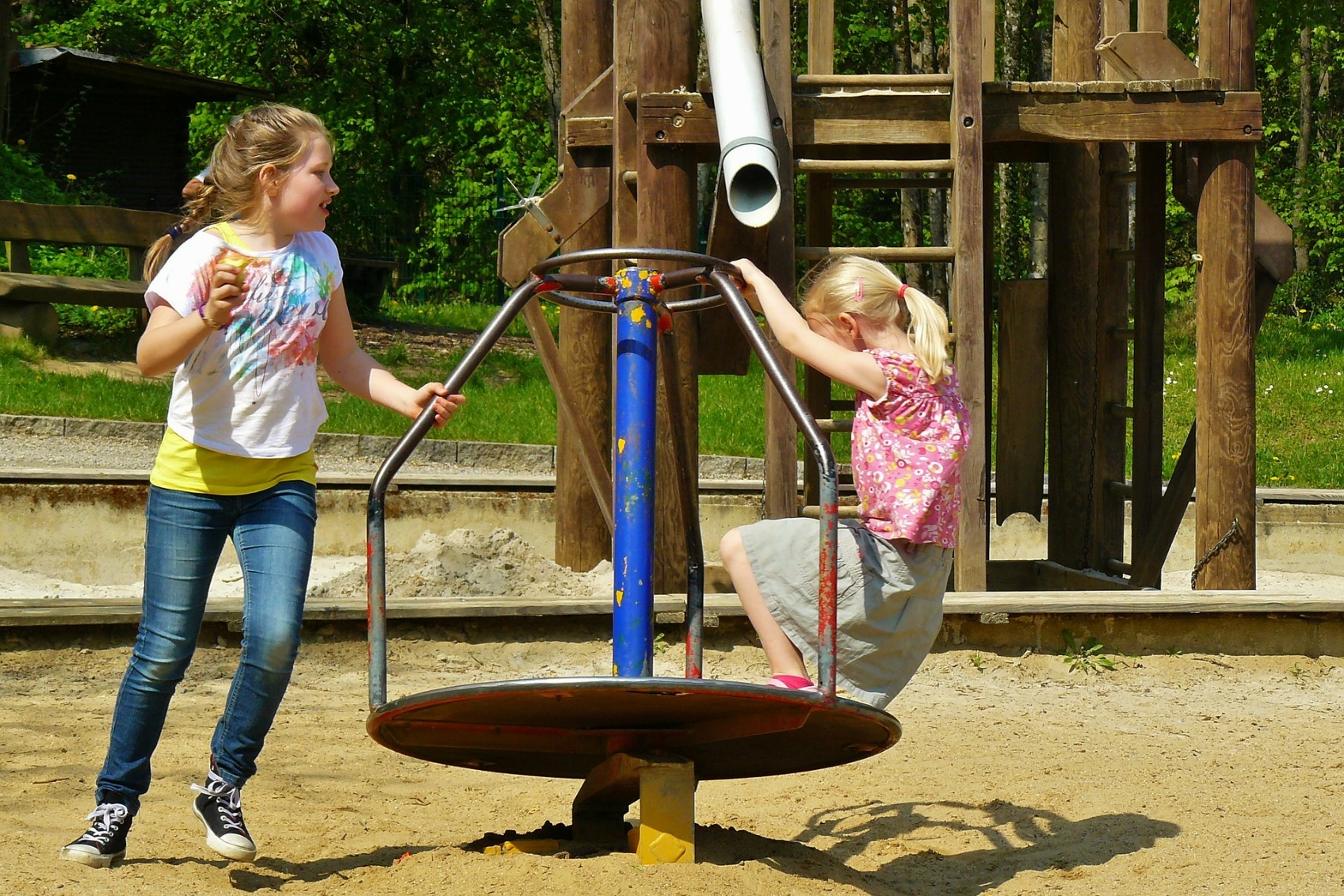 Padovi
Padovi sa prepovijališta i kreveta: 
Beba se nikada ne ostavlja sama na prepovijalištu, čak i kada ste sigurni da do tog momenta nije savladala prebacivanje na bok ili vam se čini da je mirna. 
Padovi sa visine mogu dovesti do potresa mozga i težih posledica i potrebno je odmah pozvati službu hitne medicinske pomoći.
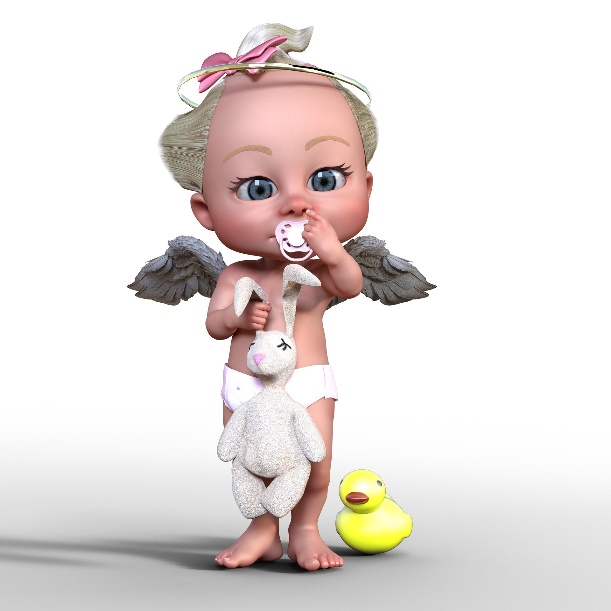 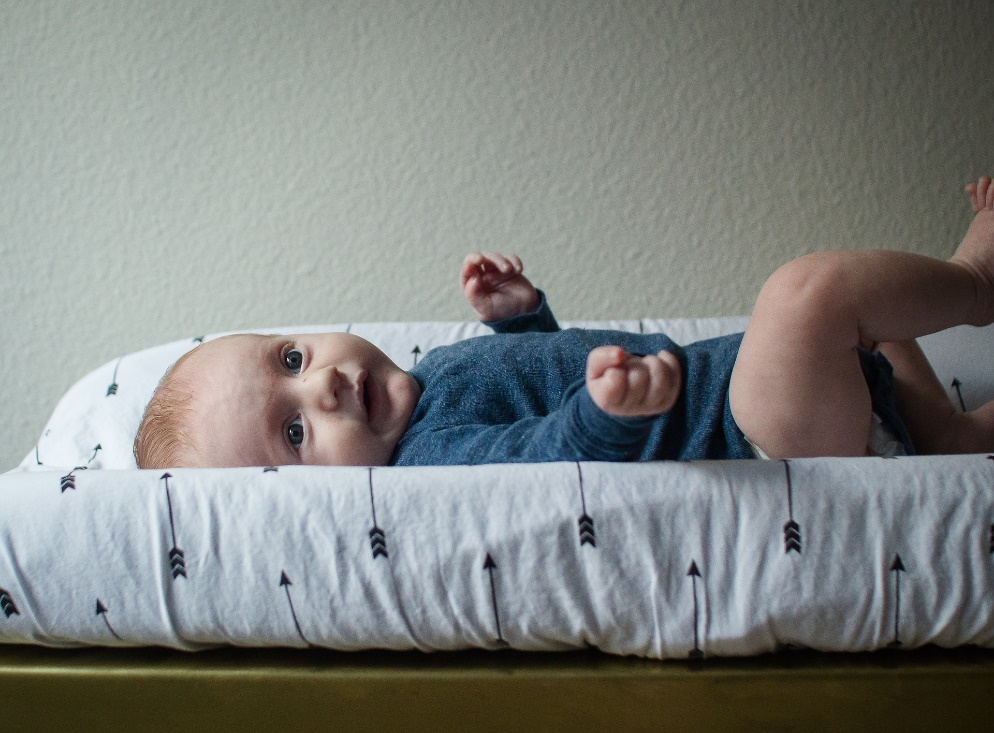 Padovi
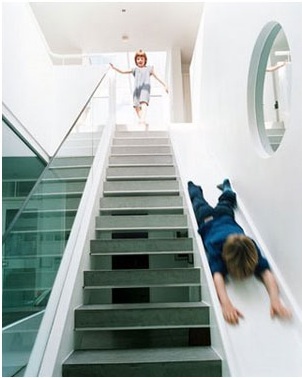 Padovi niz stepenice: 
ukoliko se igraju na stepeništu, 
	spuštaju niz ogradu i sl.
saplitanjem ili ukoliko nagaze predmete 
	koji se nalaze na stepeništu
Padovi kroz prozor: 
dete može da se nagne suviše, 
	da pokuša da pređe sa jednog prozora na drugi
može slučajno da se nasloni na poluotovoren prozor
može pogrešno da proceni koliko je prozor udaljen od tla i da skoči
PREVENCIJA: ograde i brave na zaključavanje
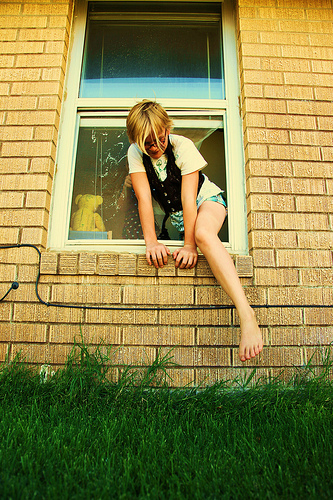 Zbog avanturističkog duha, ili samo zato što je to zabranjeno, neka deca igraju se na opasnim mestima kao što su gradilišta, pruga... Deca moraju biti pod nadzorom i treba im pričati o opasnostima ovakvih mesta za igru.
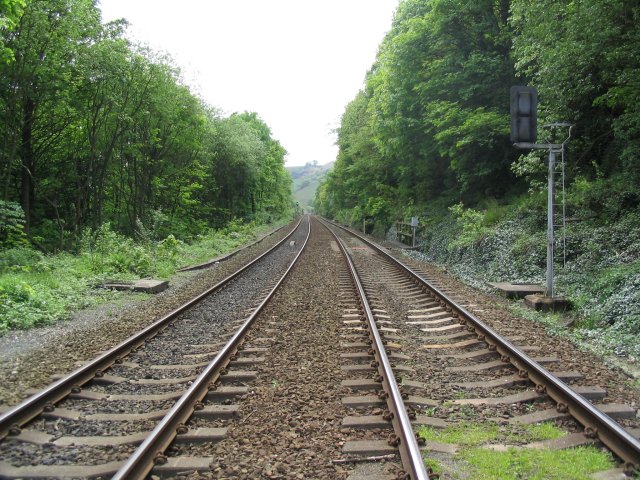 Povrede u saobraćaju
Povrede u motornim vozilima
Mala deca i adolescenti najčešće umiru zbog povreda zadobijenih u udesima motornih vozila, dok deca uzrasta 5 do 9 godina najčešće stradaju kao pešaci
Obavezno je korišćenje adekvatnih sedišta za decu u automobilima, povremeno proveravanje, redovno vezivanje pojaseva svih putnika i prevoženje dece do 12 godina isključivo na zadnjim sedištima.
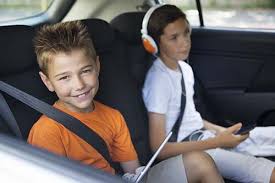 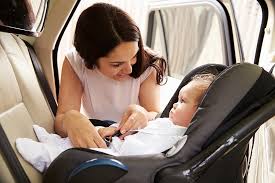 Povrede u saobraćaju
Povrede pri vožnji bicikla
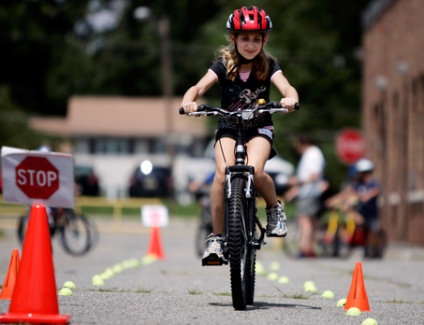 Povrede pri vožnji bicikla su vrlo čest razlog obraćanju hitnim službama.
Većina teških i fatalnih povreda na biciklu povezana je sa povredom glave.
Kacige smanjuju verovatnoću povrede glave za 85% i rizik od povrede mozga za 88%, a takođe smanjuju povrede srednjeg i gornjeg dela lica za 65%.
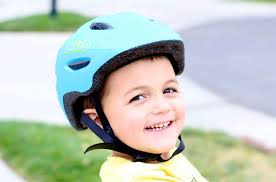 Deca uzrasta do 10 godina ne mogu sama da učestvuju u saobraćaju na biciklu
Često se povrede tokom vožnje bicikla događaju jer se deca trkaju ili voze bicikl u opasnim područjima (parking, strma ulica i sl.)
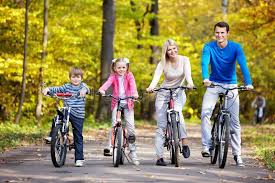 Povrede u saobraćaju
Povrede pešaka
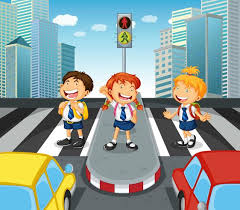 Povrede pešaka su najčešći uzrok traumatske kome u dece i čest uzrok ozbiljnih preloma nogu

Većina povreda se dešava tokom dana, sa najvećom učestalošću nakon škole
Povrede pešaka
Oko 30% povreda pešaka su deca.
Događa se na obeleženom pešačkom prelazu, što možda ukazuje na lažni osećaj sigurnosti deteta i nedovoljnu pažnju.
Većina dece nema veštine da pravilno procenjuje dešavanja u saobraćaju.
Deca još uvek ne mogu precizno da procene brizinu automobila, razdaljinu.
S obzirom da su niska, deca su manje uočljiva za vozače, a i sama ne mogu da vide preko automobila, zato je dobro da nose fluorescentnu odeću i oznake na torbama.
Povrede pešaka
Dešavanja u okolini mogu lako deci da odvuku pažnju, te njihovo ponašanje može da bude nepredvidljivo.
Npr. ako na drugoj strani ulice vide druga mogu da zaborave sve što su učili o bezbednosti u saobraćaju.
Mnogi roditelji nisu svesni nesklada između sposobnosti dece i veština potrebnih za učešće u saobraćaju.
Roditelj mora uvek primerom da pokazuje kako i gde se pravilno prelazi ulica (na pešačkom prelazu, na zeleno svetlo, bez trčanja, obazrivo...) i da stalno objašnjava šta radi, kao i da ukazuje ako se neko ne ponaša pravilno.
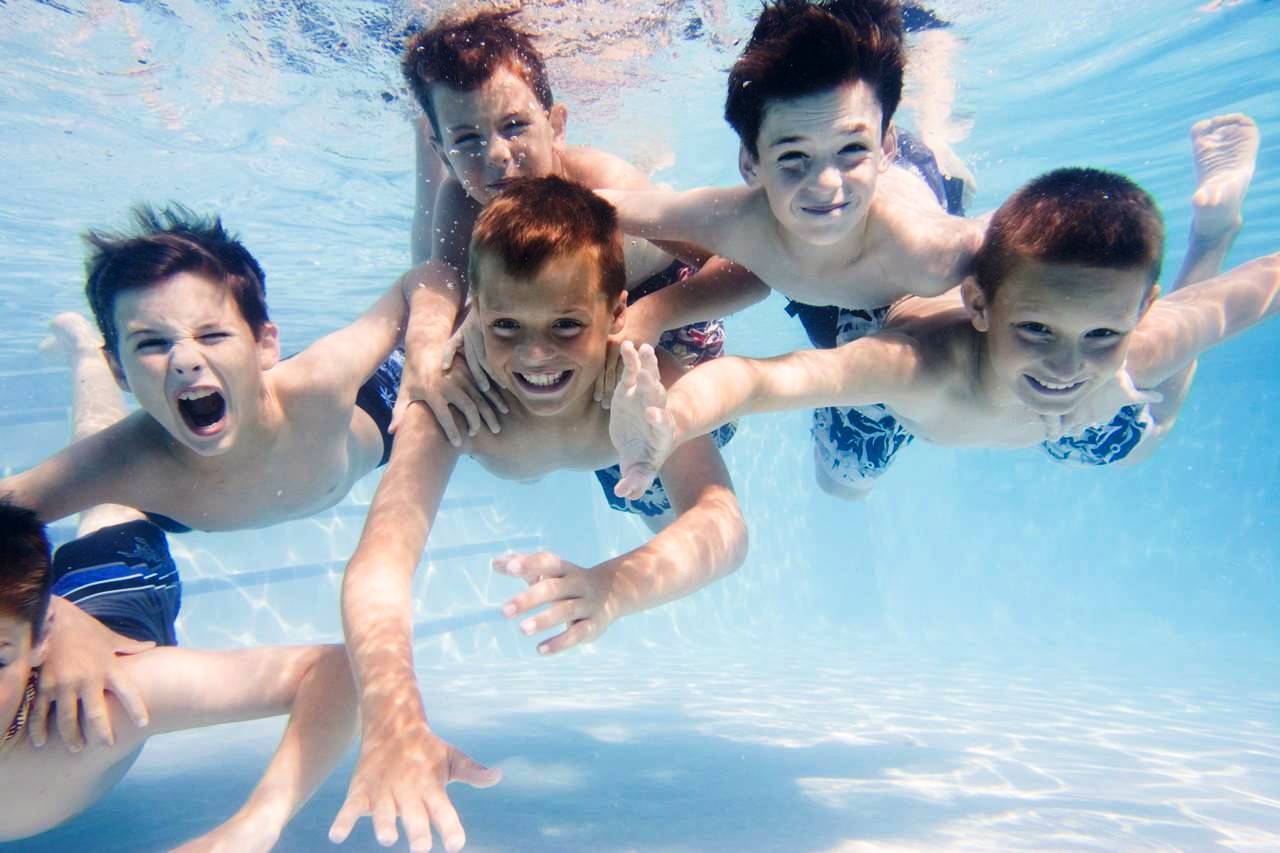 Utapanje
Mala deca ne znaju da plivaju, nešto starija uče da plivaju ili znaju da plivaju, ali i dalje plivanje u vodi za sve njih predstavlja rizik.
Potrebna je stalna briga i nadzor onih koji čuvaju dete!!!
Dete treba obučiti za plivanje u različitim uslovima (bazen, more, reka, jezero) i unapređivati veštine.
Utapanje
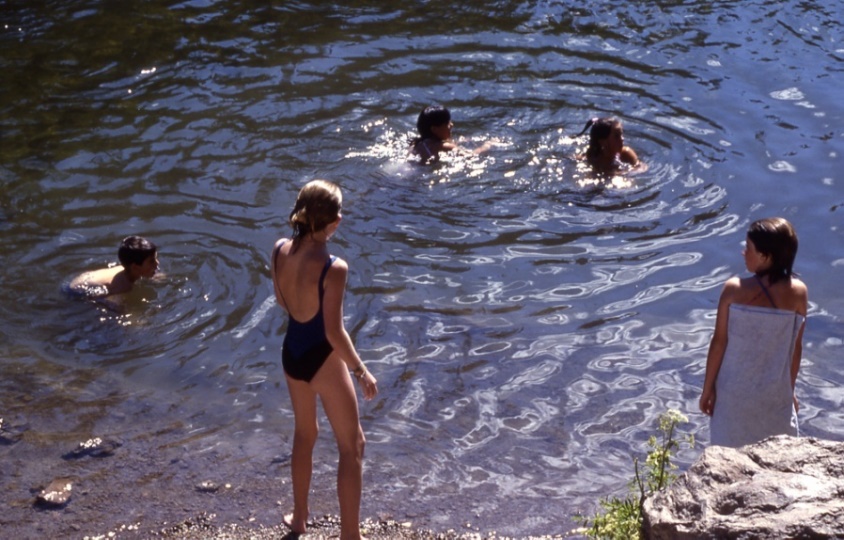 Kako postaju starija, deca su sve sklonija istraživanju, avanturama, isprobavanju svojih sposobnosti, i može da se dogodi da precene svoje mogućnosti.
Mogu da zanemare upozorenja roditelja i odraslih, te je neophodan intenzivan nadzor kada su u blizini vode.
Posebno je rizično plivanje u reci, kanalima ili moru, gde iznenada mogu da naiđu na duboku vodu, potopljene predmete, mulj, vir, talas od plovila...
Nekada ih vršnjaci podstiču na rizično ponašanje u vodi kojem nisu dorasli ili na rizičnom mestu (skakanje, potapanje, izdržaje u ronjenju itd).
Čak i pod nadozorom odraslih, plivanje u otvorenim vodama može da bude rizično.
Gušenje stranim telom
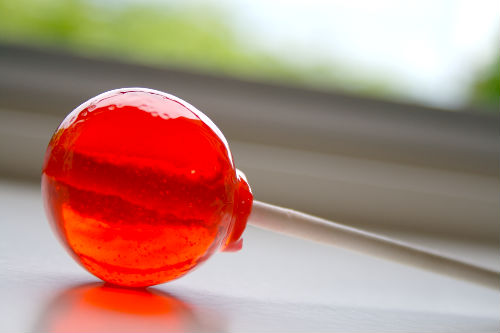 Gušenje hranom nije često, ali je moguće ako dete jede i trči ili skače. Može se desiti ako u ustima ima žvakaću gumu, lizalicu, bombonu...

Gušenje može nastati ako se deca igraju na gradilištu na velikim gomilama peska, jer može doći do zatrpavanja.
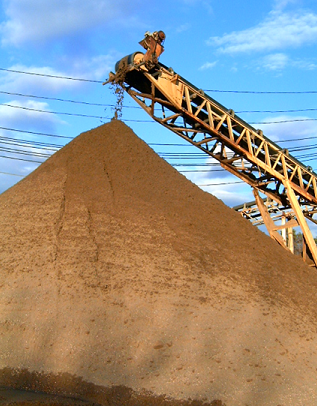 Povrede u požarima i opekotine
Rizik za povrede i smrtni ishod je najveći do desete godine života.
Rizik je viši kod porodica sa nižim socio-ekonomskim statusom, a učestalost je najveća ako porodica živi u siromaštvu, roditelji imaju niže obrazovanje. 
Deca uglavnom umiru zbog gušenja dimom, a ne zbog opekotina.
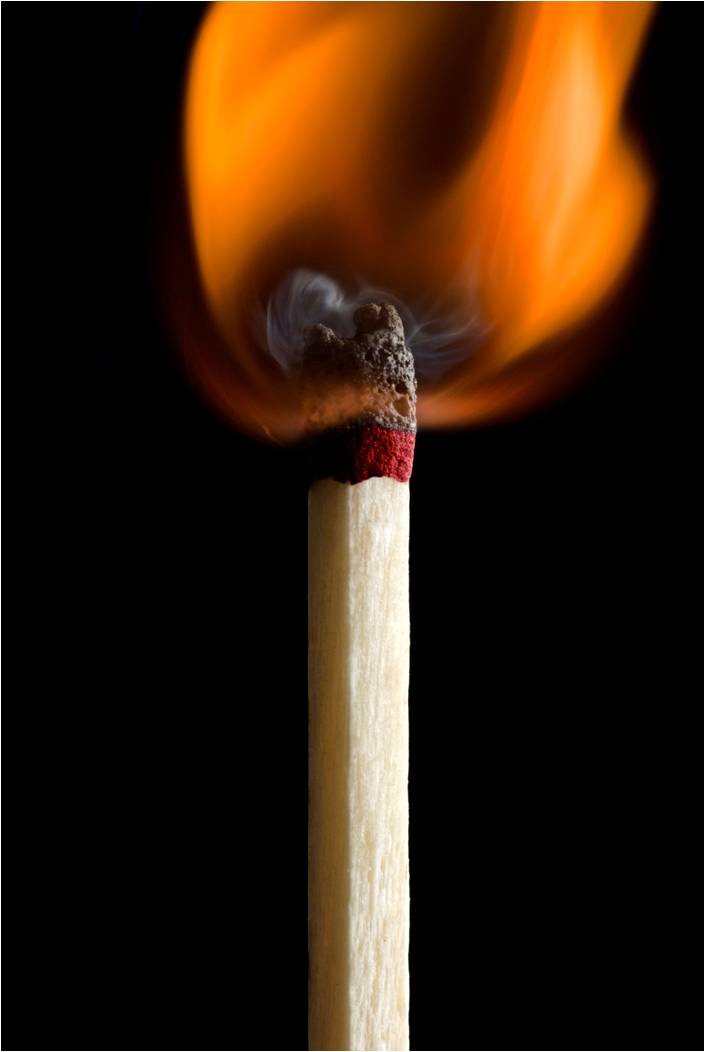 Povrede u požarima i opekotine
60% smrtnih slučajeva u požarima nastaje zbog gušenja dimom.
Cigarete uzrokuju oko 45% svih požara i 22-56% smrtnih slučajeva zbog požara u kući.
Ukoliko deca treba da rukuju vrućom hranom ili tečnostima potrebno je da to čine uz blizak nadzor i pomoć odraslih.
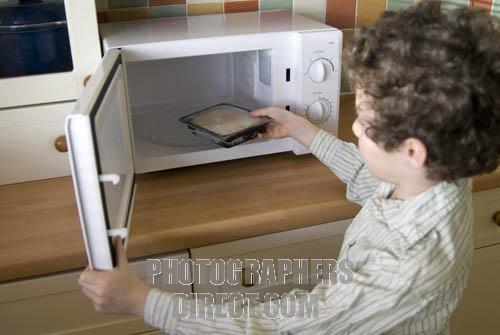 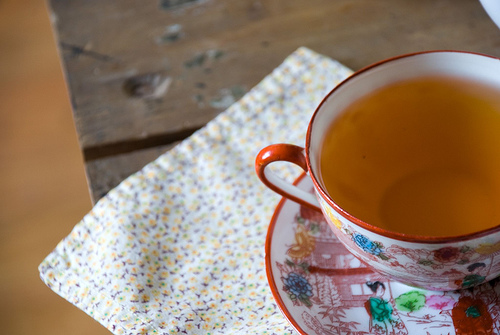 Oparotine(opekotine vrelom vodom)
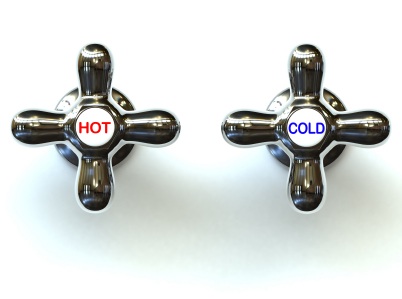 Mogu da nastanu:
zbog vruće vode iz slavine, 
prosipanja vruće hrane i tečnosti 
oparotine vrućom hranom i vodom ipak su najčešće kod dece uzrasta ispod 5 godina

Deci sa oparotinama često su potrebne duge hospitalizacije, brojne hirurške procedure i mogu da zaostanu veliki ožiljci
Udari struje
Mogu da nastanu jer:
deca diraju utičnice i instalacije,  
neko uključi aparat u vlažnom kupatilu ili dok se dete kupa, ili neisključi bojler i grejalicu
su neispravne instalacije...
Prevencija: 
- štitnici za „šuko“-utičnice; 
- neprestani nadzor dece; 
- provera instalacija.
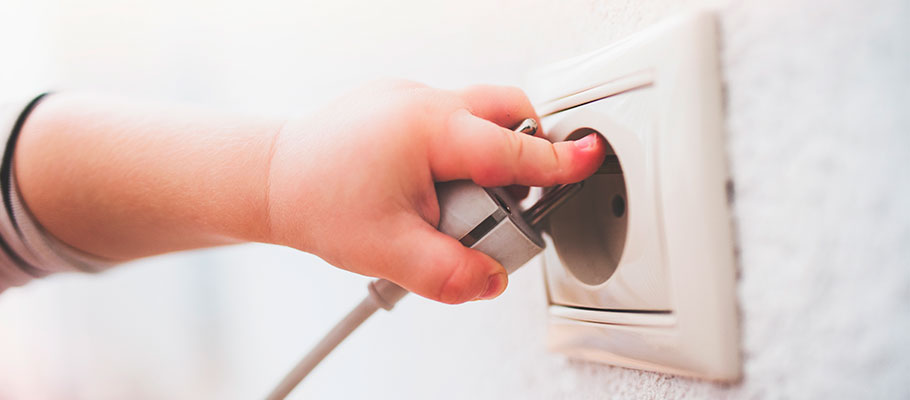 Vatromet, petarde
Više od 40% povređenih u vatrometu                              čine deca ispod 15 godina.
Mogu da nastanu opekotine, amputacije, povrede očiju…
Decu stalno treba kontrolisati da ne kupuju i ne bacaju petarde.
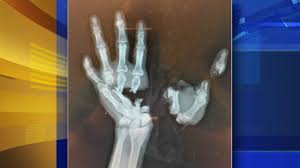 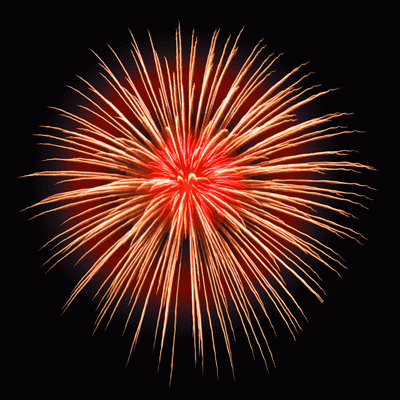 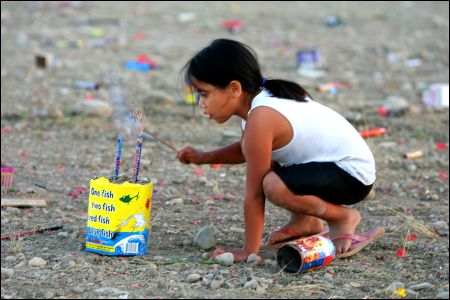 Posekotine
Deca mogu da se poseku na razbijeno staklo, poklopac konzerve, jer u igri diraju različite predmete.
Noževe, makaze i druge oštre predmete deca     treba da koriste pod nadzorom odraslih.
Roditelji treba da nauče decu kako da ih bezbedno koriste. 
Većina posekotina nožem i makazama nastaje    zbog neiskustva, a ne zato što je dete nespretno      ili nepažljivo.
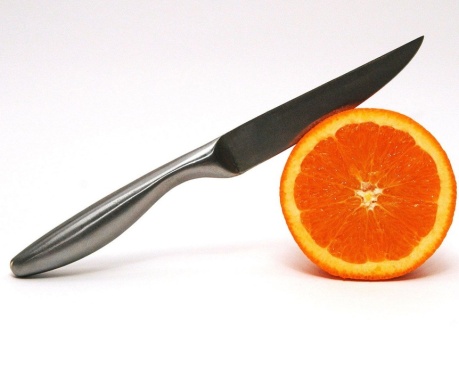 Povrede vatrenim oružjem
Nastaju u tri različite situacije:

Nenamerne povrede (zadesi): neadekvatno čuvanje i laka dostupnost, 
Pokušaj samoubistva
Namerno nanete povrede vatrenim oružjem
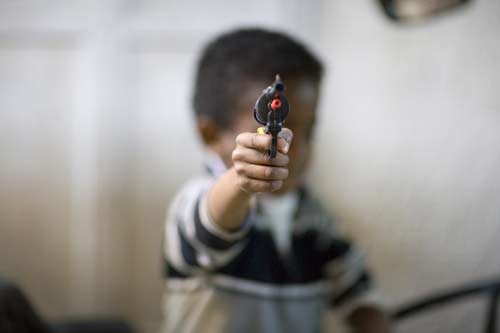 Najbolja prevencija: čuvanje oružja pod ključem ili van kuće
Trovanja
trovanja su najčešća u uzrastu od 0 do 5 godina;
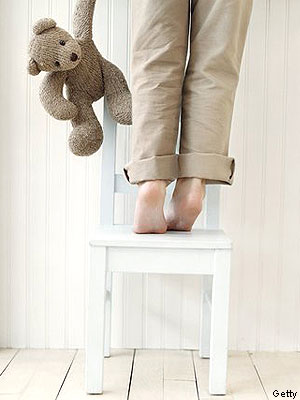 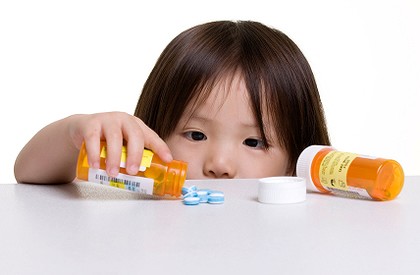 Trovanja
Trovanja u dece mogu se javiti na bilo kom mestu,            u kući, stanu, vrtićima, školama, na igralištima...
Deca su veoma radoznala; 
Otrovne supstance se nalaze svuda oko nas	.
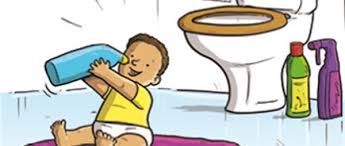 Trovanja
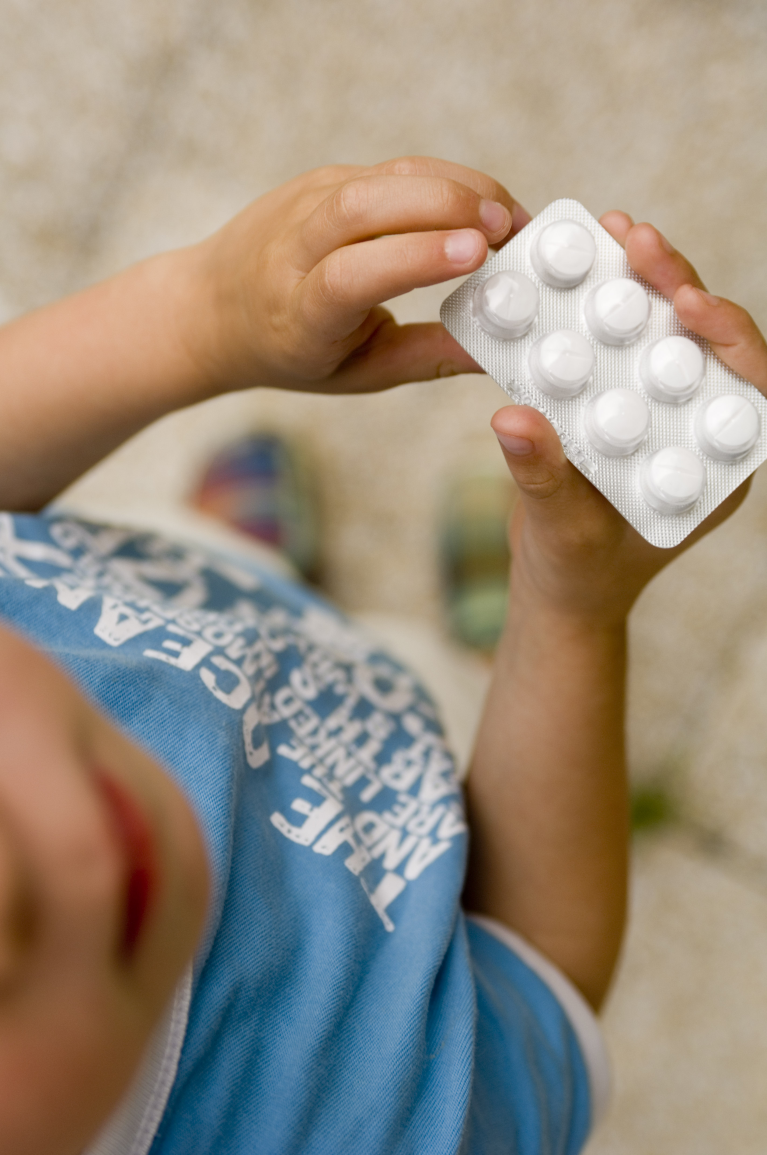 Deca u Vojvodini najčešće unose:

Lekove			60%
Insekticide	         		10%
Alkohol	          	  6%
Organske rastvarače                                  (benzin, razređivač...)       5%
Trovanja
Nekada greškom deca mogu da uzmu lek misleći da je bombona ili neku tečnost misleći da je sok, posebno ako se nalazi u neoriginalnoj ambalaži;
 
Iz radoznalosti mogu da probaju alkohol;

Želatinozne kapsule sa deterdžentom su sve češći uzrok trovanja kod dece; držite ih van domašaja dece;

Kod dece uzrasta iznad osam godina treba razmišljati i o namernom samotrovanju.
Trovanja
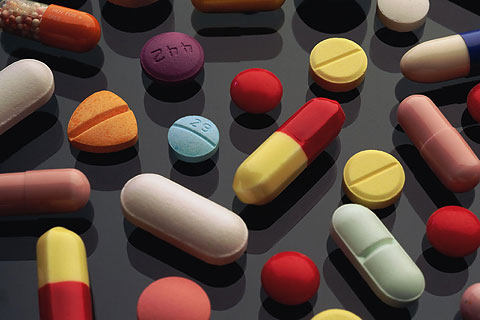 ZADESNA TROVANJA
NAMERNA TROVANJA
NAMERNA TROVANJA
OD STRANE DRUGIH LICA
Putevi unosa:
 preko usta
 udisajem
 preko kože i sluzokože, kombinovano i dr.
Zadesna trovanja u dece
Otrovne materije su lako dostupne deci 
Potencijalno otrovne supstance se nalaze u neoriginalnoj ili neobeleženoj  ambalaži
Dete ili roditelj greškom zamene lek 
Dete ili roditelj nenamerno predozira lek 
Neispravne gasne instalacije u kući
Trovanje ugljen-monoksidom iz neispravnih peći ili zbog nataloženog duvanskog dima u neprovetrenim prostorijama
Zadesna trovanja u dece
Soba:
lekovi, vitamini 
parfem, kolоnjska vodа, lоsion pоsle brijanja
lakovi za kosu
šminka
Kuhinja:
sapun, detеrdžеnti zа sudove
sredstva zа polirаnjе
sredstva za čišćenjе pаrkеtа
lekovi (sirupi) u frižideru
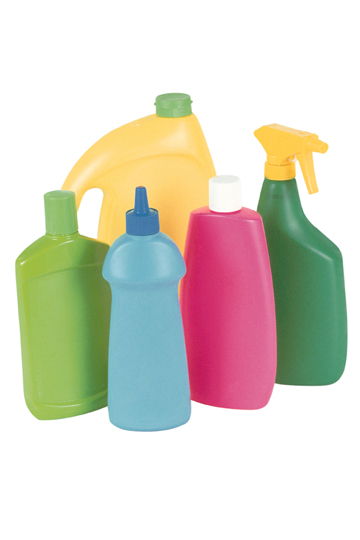 Zadesna trovanja u dece
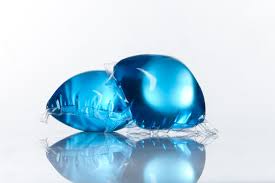 Kupatilo:
sredstva za čišćenje površina
deterdženti i omekšivači za veš (naročito gel-kapsule)
lekovi 
sredstva za ispiranje usta, preparati za zube
losion za brijanje
dezodorans
šamponi/ sredstva za negu kose
aceton
izbeljivači za veš, 
puder
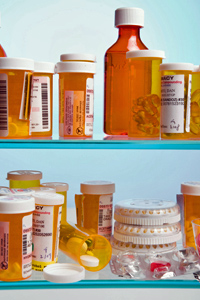 Zadesna trovanja u dece
Garaža, podrum, ostava:
motorno ulje
antifriz
lepkovi
boje i lakovi
uljani razređivač
izduvni gasovi motora 
sredstva protiv insekata, glodara
Sredstva za zaštitu bilja (pesticidi, insekticidi, herbicidi...)
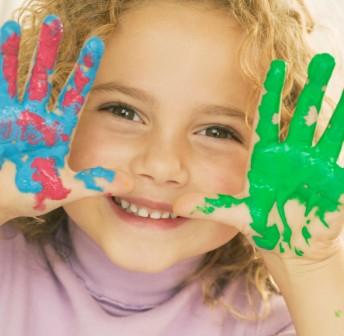 Zadesna trovanja u dece
Igračke
	Koristiti igračke koje su označene kao bezbedne i koje nisu napravljene od otrovnih materijala
voštane boje
igračke za kupanje
nakit za decu
ofarbane igračke
vojnici i figurice 
razni setovi (bockalice, perle, kockice...)
Opasne materije: olovo, arsen, kadmijum, živa, brom, azbest...
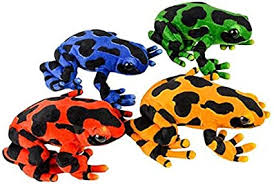 Zadesna trovanja u dece
Baterije	
Voditi računa o igračkama na baterije, deca mogu progutati baterije 
	(npr. disk baterije)

Urgentan slučaj stranog tela, 
	ali može imati i toksičan efekat
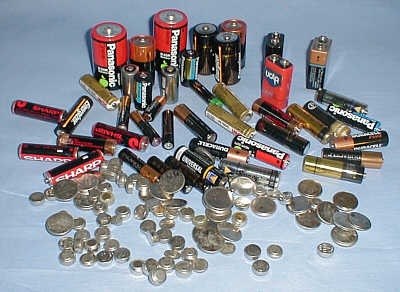 Zadesna trovanja u dece
Biljke (Rhicinus communis)
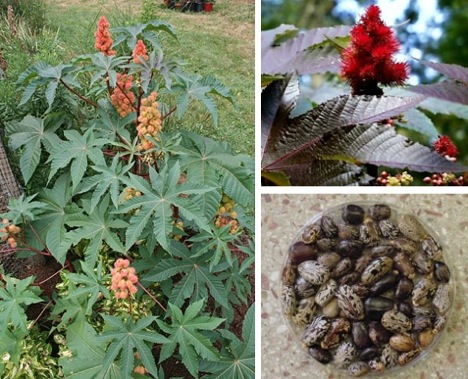 Zadesna trovanja u dece
Semenke i koštice voća (cijanogeni glikozidi)
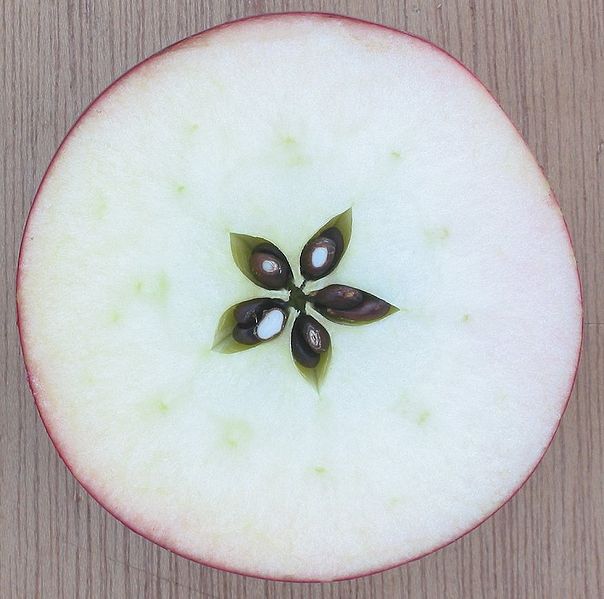 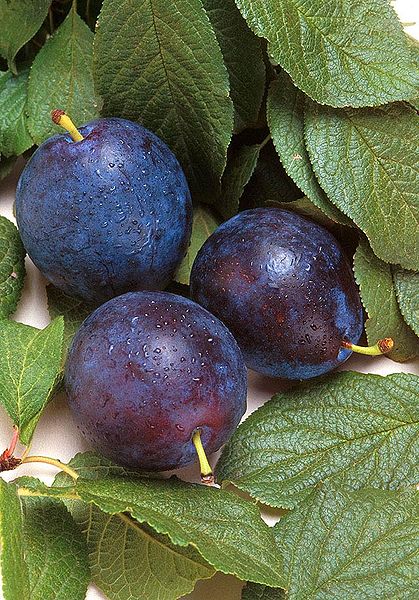 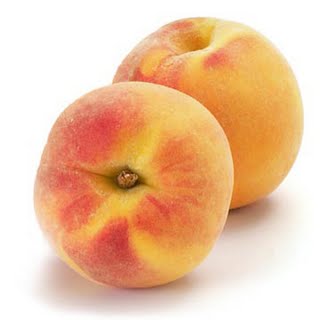 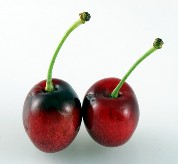 Zadesna trovanja u dece
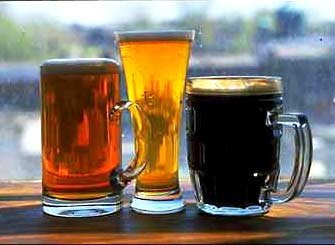 Alkohol
Mlađa deca imaju težu kliničku sliku 
	trovanja etil-alkoholom

Klinička slika:
	- hipoglikemija (pad nivoa šećera u krvi)
	- depresija CNS-a (posrtanje, pospanost, san...)
	- respiratorna depresija (usporavanje disanja)
	- hipoksija (nedostatak kiseonika u telu)
Prevencija trovanja lekovima
Lekove držati zaključane, ili van domašaja deteta 
Nakon upotrebe ambalažu leka dobro zatvorite
Ne nazivati tablete bombonama, a sirupe sokovima
Nikada detetu ne treba davati lek u mraku ili  nejasnom osvetljenju – da se ne bi dala veća doza leka ili zamenio lek
Uvek odrasli nadziru uzimanje lekova
Prevencija trovanja hemikalijama
Ne držati nikakva hemijska sredstva na podu, pored toaleta, ispod sudopere i slično

Ne sipati ih u ambalažu 
	od mineralne vode, soka, jogurta 
	ili druge ambalaže poznate deci
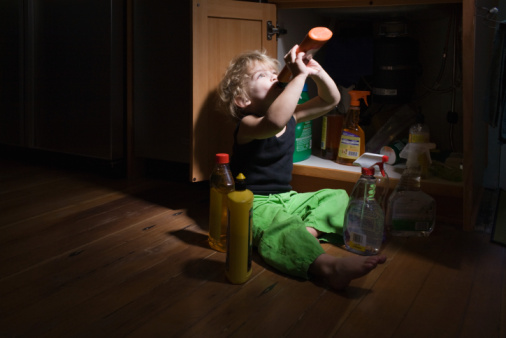 Prevencija trovanja hemikalijama
Čuvati opasne hemikalije na sigurnom mestu, po mogućnosti držati ih u zaključanoj prostoriji
Čuvati u originalnim pakovanjima
Ne uklanjati etikete sa originalnih pakovanja
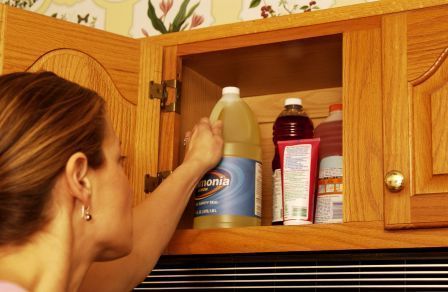 Prevencija trovanja pesticidima (sredstva za zaštitu biljaka, protiv insekata, glodara i dr.)
Sredstva protiv glodara ne držati na mestima lako dostupnim deci (na podu, sakriveno iza nameštaja), treba objasniti detetu čemu su namenjena
Insekticide koristiti isključivo sa odgovarajućom zaštitom
Držati ih u zaključanoj prostoriji
Prevencija trovanja gasovima
Redovno proveravati peći na ugalj i čvrste materije i druge uređaje u kući; 
Redovno provetravati prostorije u kojima se loži i održavati dimnjake u ispravnom stanju;
Proveravati instalacije za gas, instalirati alаrme
Pušenje duvanskih proizvoda ne dozvoliti u kući ili u sobi gde su deca.
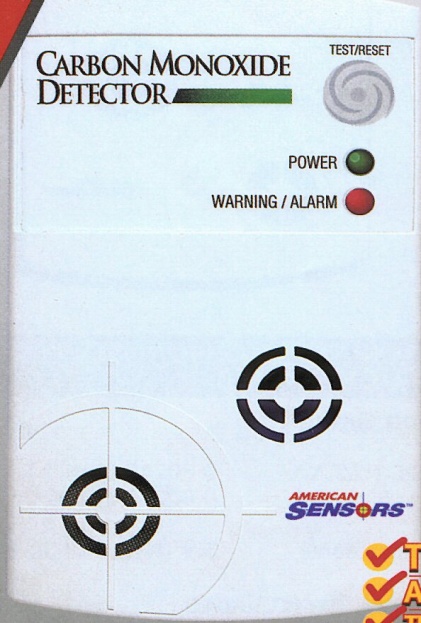 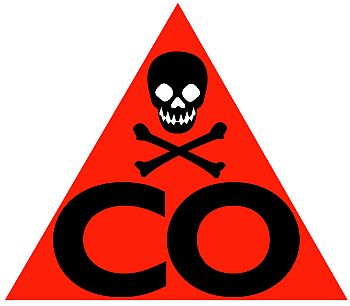 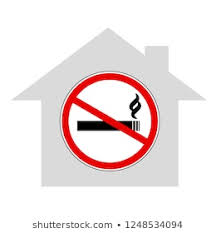 Saveti i napomene
Odgovorno ponašanje odraslih (roditelji, nastavnici....) 
Dete počinje da usvaja sve oblike ponašanja ranije nego što mislimo
Dete uči posmatrajući i imitirajući ponašanje odraslih i svojih vršnjaka
Učiti decu da sama brinu o svojoj bezbednosti
Objasniti deci o mogućim otrovima iz njihove okoline 
Naučiti decu da ne uzimaju samoinicijativno lekove, da ne jedu bobice sa biljaka, da ne diraju instalacije (npr. gasne)
Saveti i napomene
U okolini kuće i mestima gde se deca igraju voditi računa da li ima odbačenih ambalaža nekih hemikalija, lekova, divljih deponija
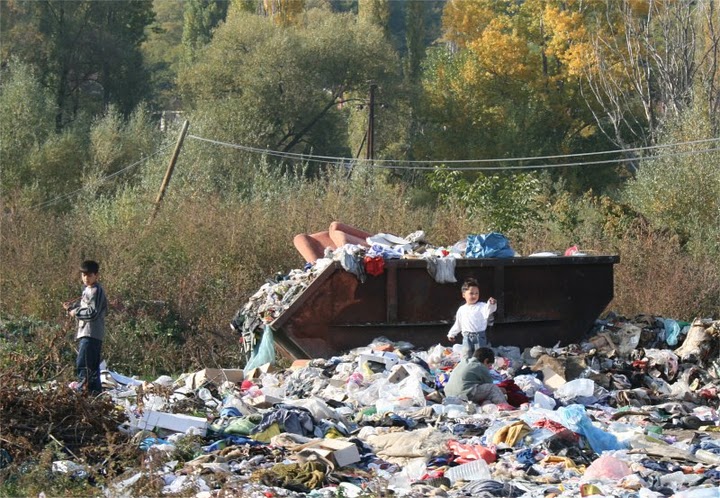 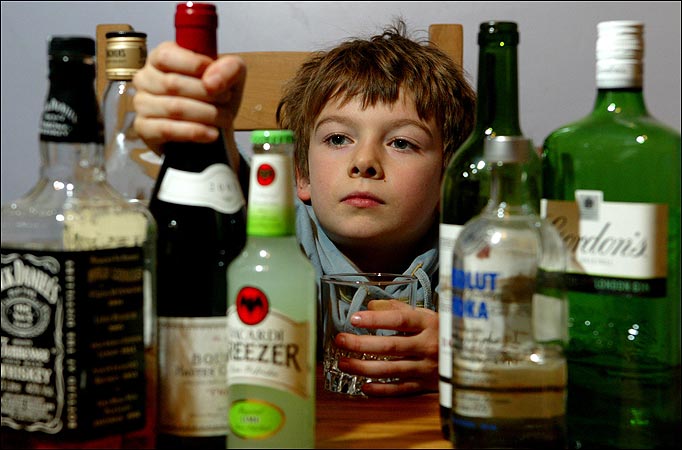 Alkoholna pića, cigarete i druge duvanske proizvode držati van domašaja dece, odnosno pod nadzorom
„ОПАААСНОСТИ НА УЛАЗУ У КУЋУ“
Зашто се мора опрезно улазити у гаражу?
Где је најсигурније за играње са лоптом?
Зашто је опасно улазити у подруме?
Шта може да се деси ако истрчимо из зграде за лоптом?
Зашто може бити опасно на тераси?
Зашто је опасно пењати се на прозор?
Зашто је опасно пењати се на столицу и друге предмете који су на тераси?
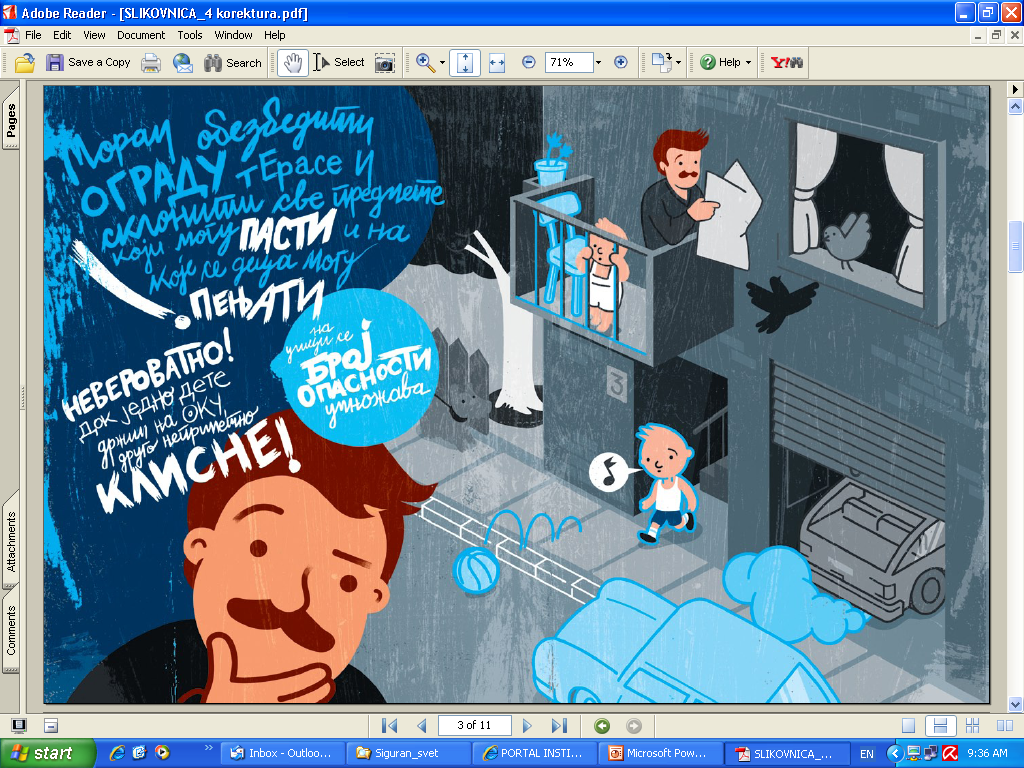 „ОПАААСНОСТИ У КУХИЊИ И ТРПЕЗАРИЈИ“
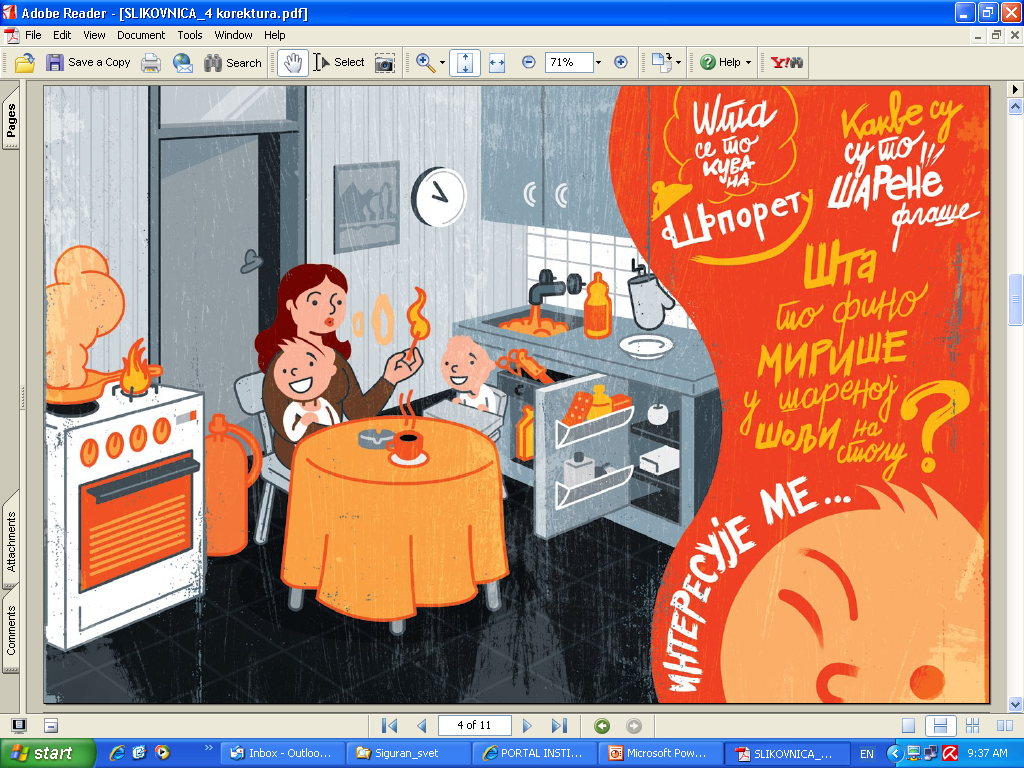 Где на слици видите оштре предмете?
Где на слици видите пламен ватре?
Шта још може да посече, опече или укљешти прсте?
Где сте видели у својој кући упаљаче и шибице?
„ОПАААСНОСТИ У КУПАТИЛУ“
Зашто је опасно када се препуни вода у кади?
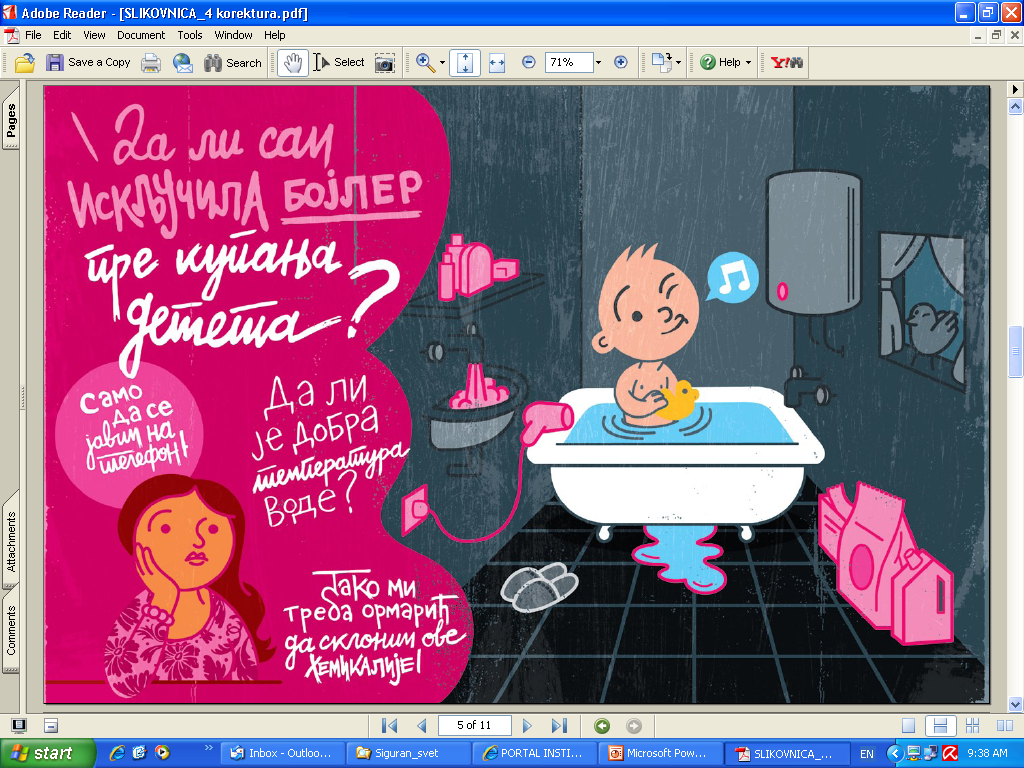 Где се налази фен на слици и зашто је то опасно?
Да ли видите негде прашак за веш?
Да ли би он могао да стоји на другом месту?
Шта може да се деси ако је под у купатилу мокар?
Како се може спречити квашење пода?
„ОПАААСНОСТИ У ДНЕВНОЈ СОБИ“
О које предмете на поду би могли да се спотакнемо?
Да ли неки предмет може да падне ако се случајно гурне?
На чега би деца могла да се опеку у овој дневној соби?
Да ли је свака биљка јестива? А  зашто није?
Шта може да се налази у кутијици на столу?
Зашто није добро да остављамо ситне предмете на дохват мале деце?
Зашто кликери не смеју да се стављају у уста?
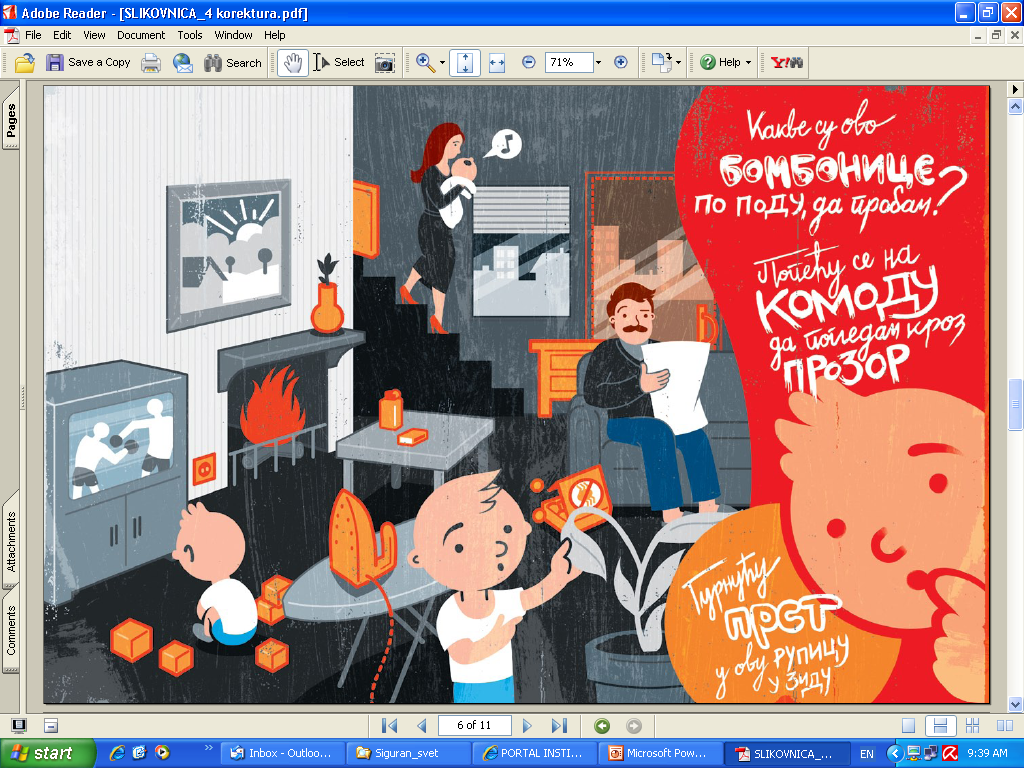 „ОПАСНОСТИ У ДЕЧЈОЈ СОБИ!“
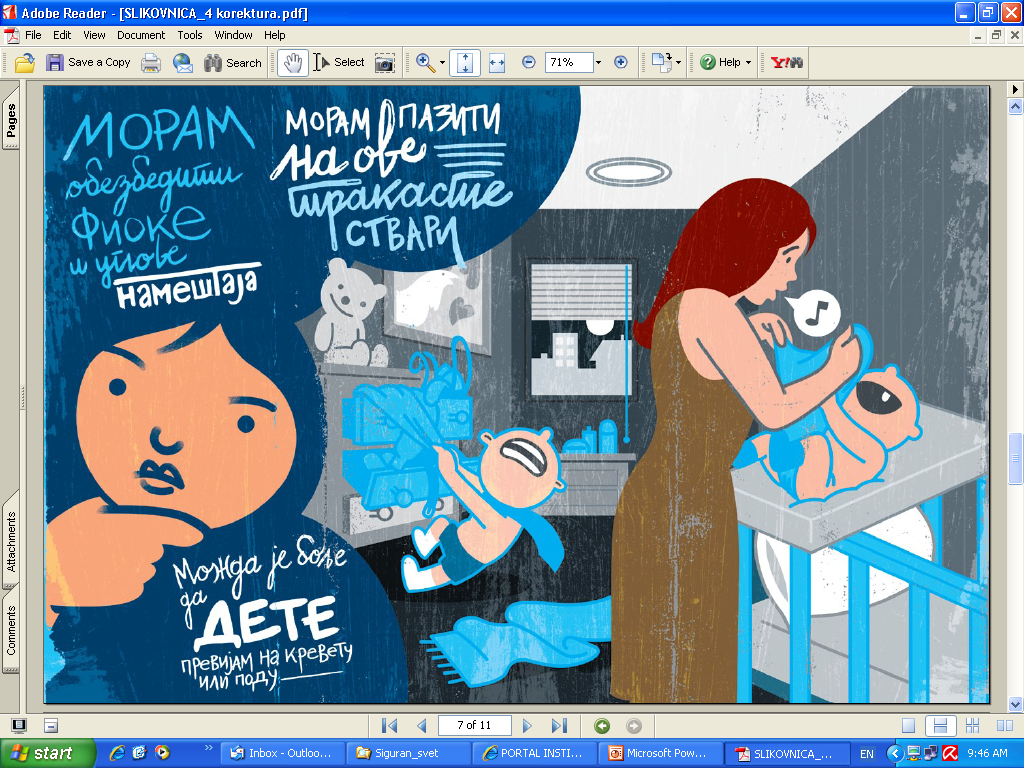 Зашто може бити опасно када дете извлачи ствари из ормана?
Шта се може десити са прстима ако се јако притисне фијока или нагло затварају врата?
Шта се може десити ако се трчи преко малих тепиха?
Да ли је добро да се мала деца пењу на високе делове намештаја?
Шта је високо за бебу, а шта за предшколце?
Шта је високо за бебу, а шта за предшколце?
„ОБОЈИМО ОПАААСНОСТИ!“
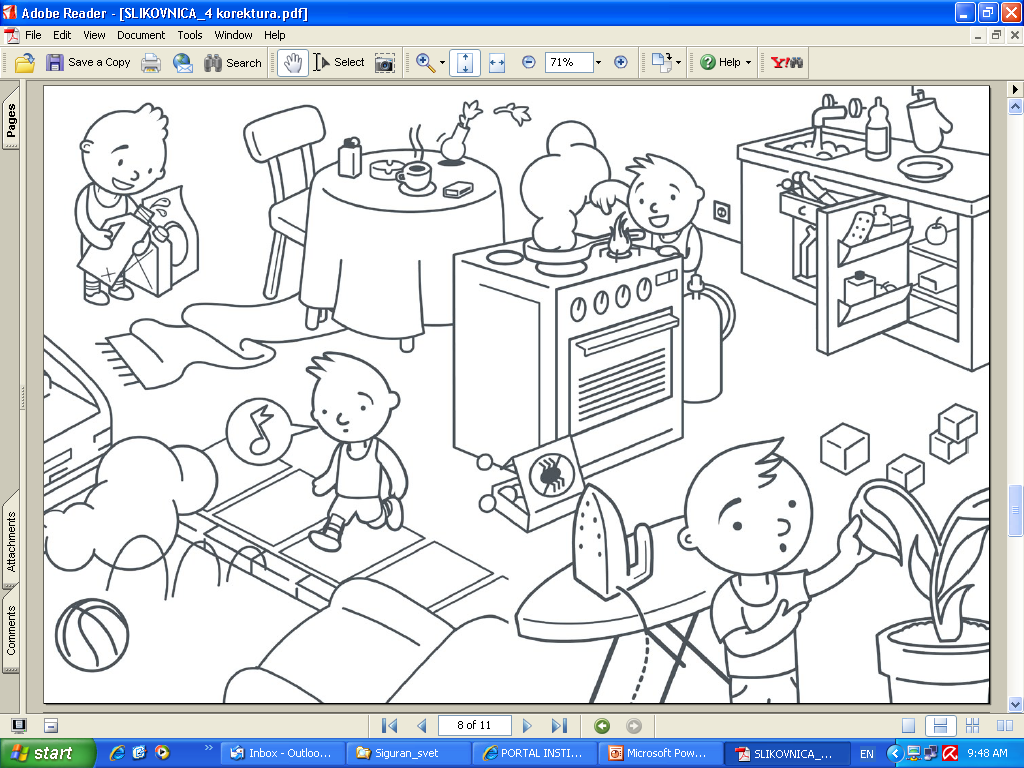 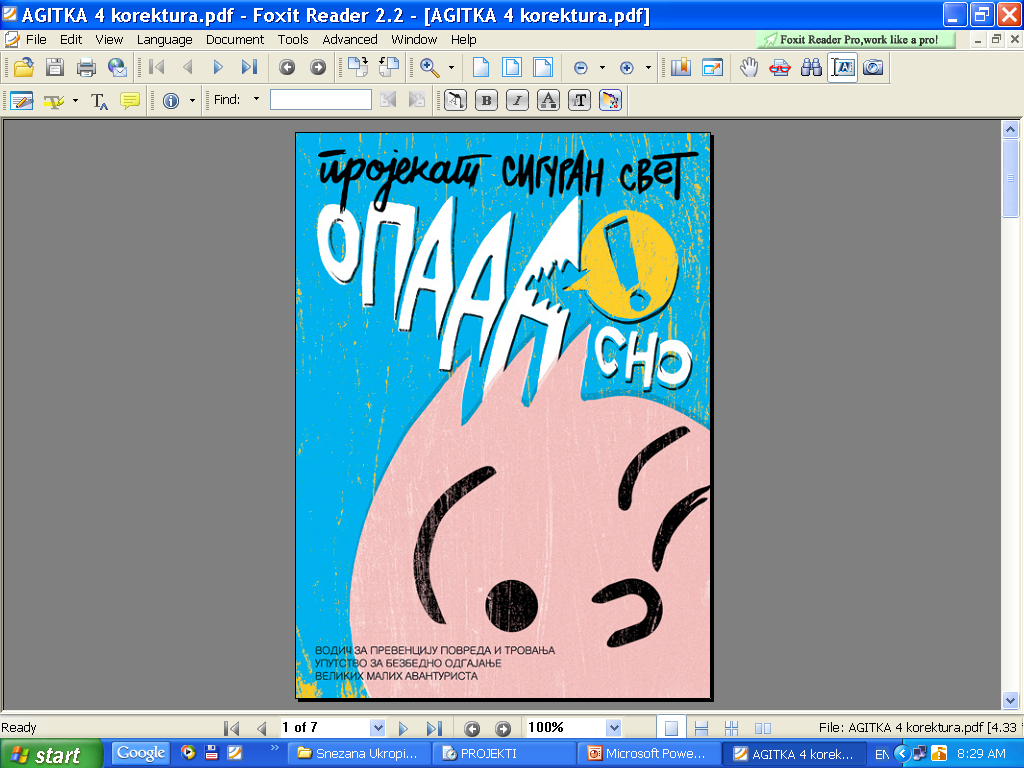 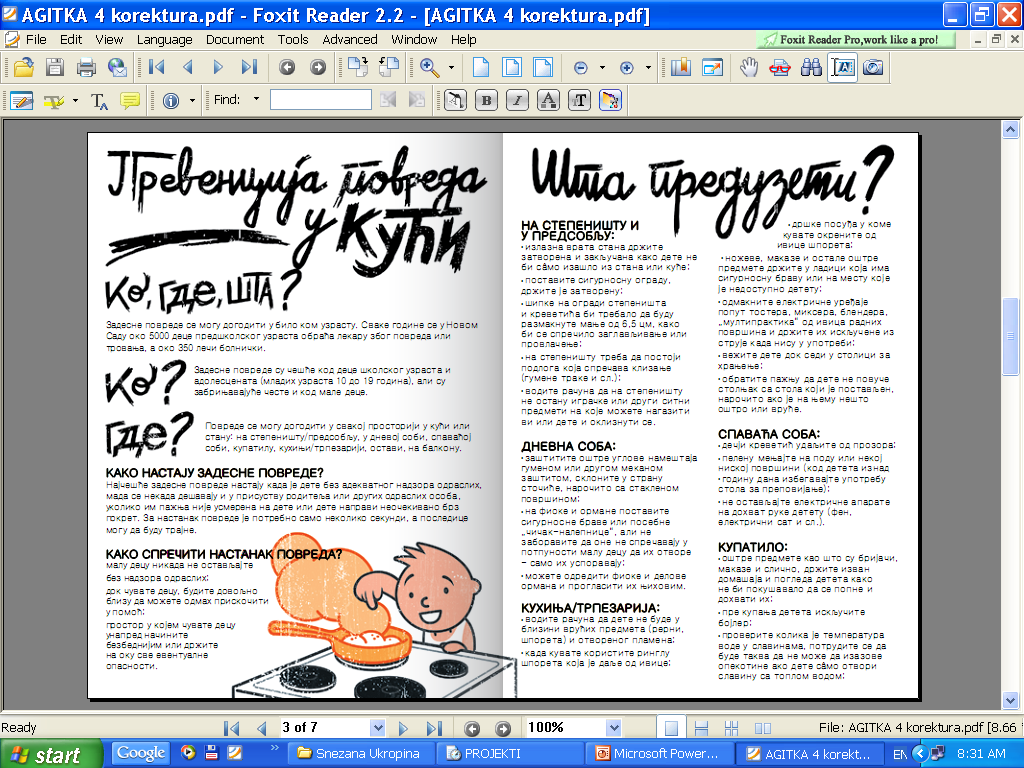 БРОШУРА
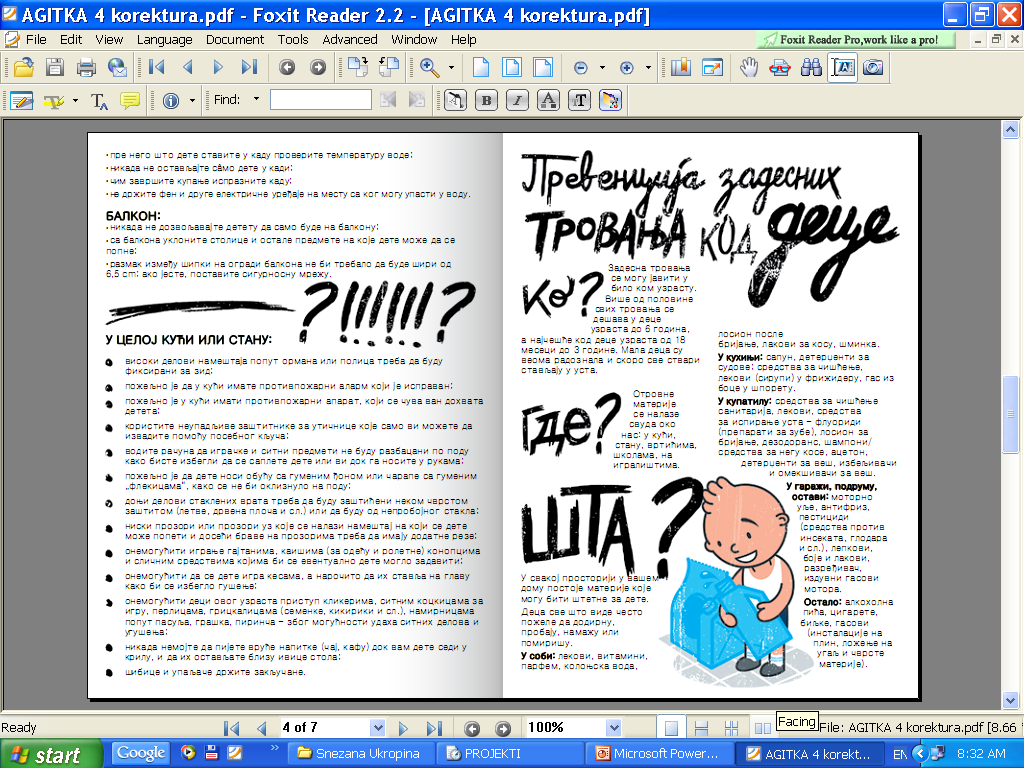 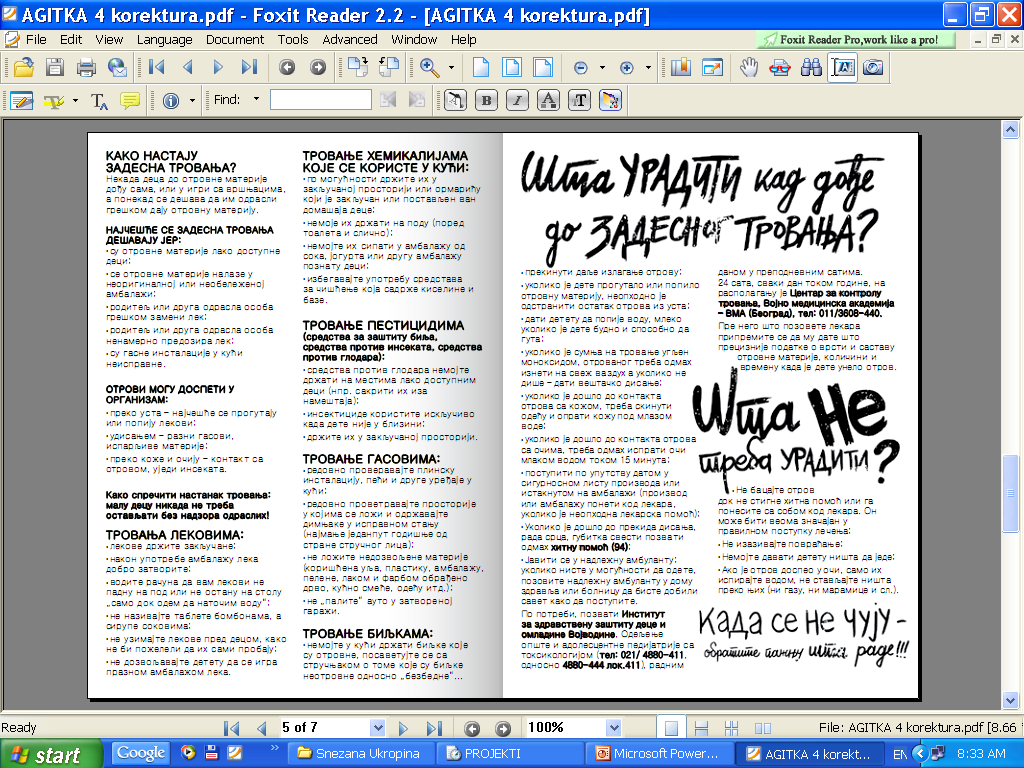 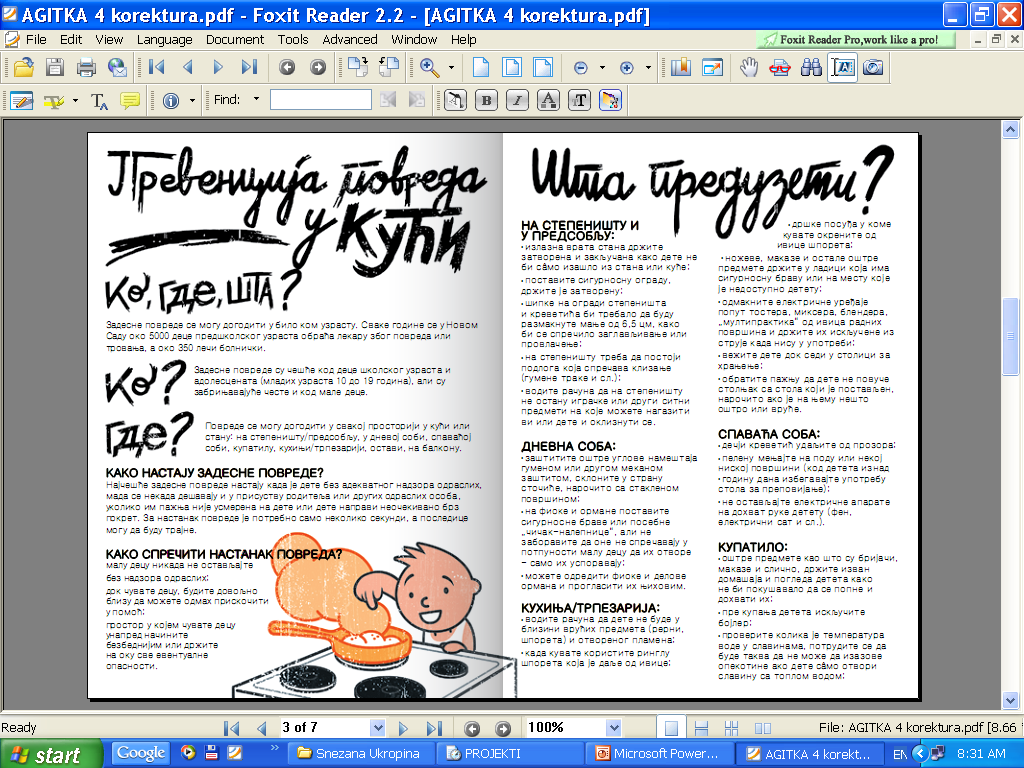 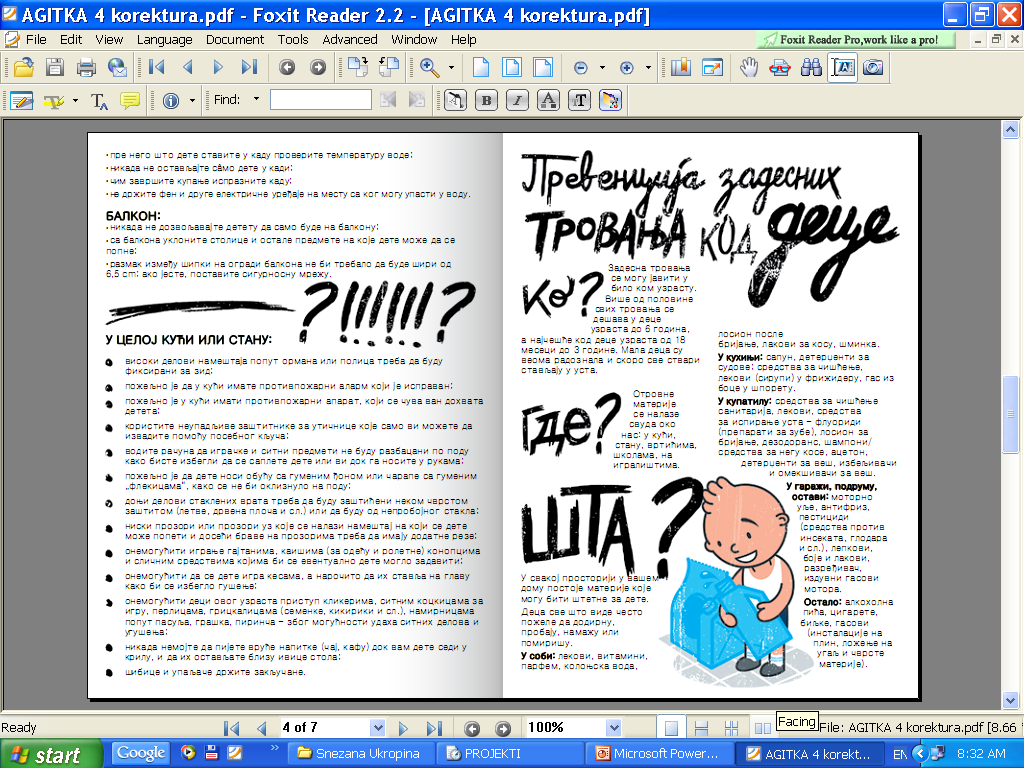 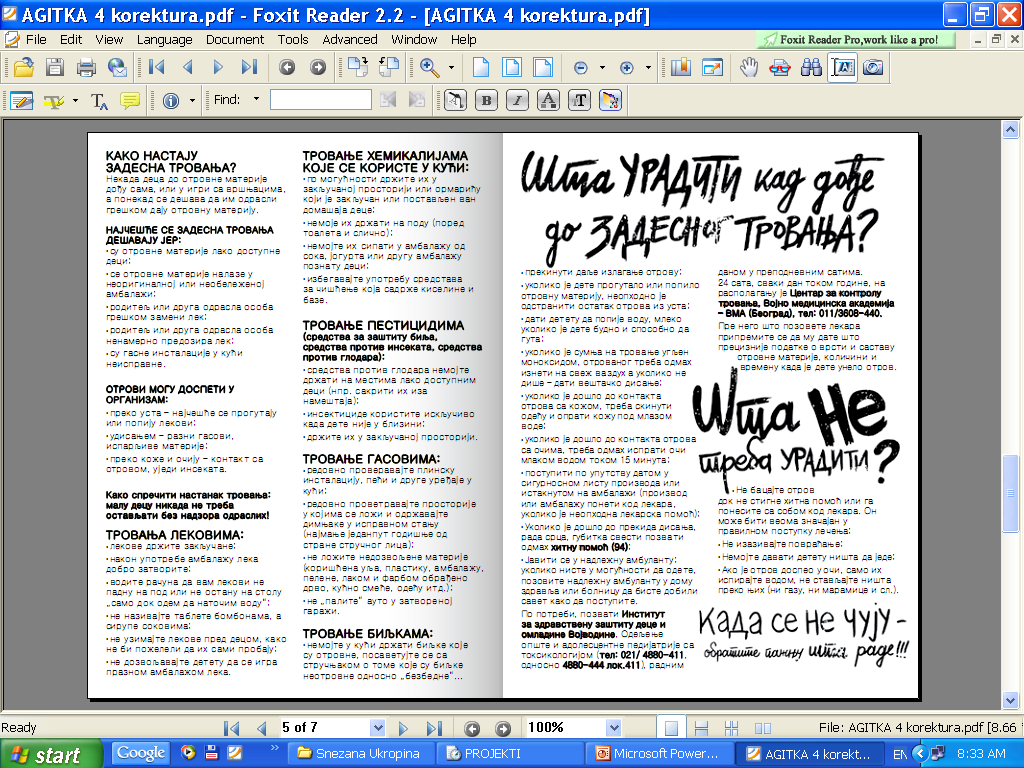 Literatura

Institut za javno zdravlje Vojvodine. Siguran svet. Brošura u izdanju IZJZV. 2010.
Vincenten J, MacKay M, Brown K. Zabava bez povreda - dodatak uz Globalni izveštaj o sprečavanju povreda kod dece za 2008. godinu. UNICEF. 2008; Dostupno na: https://www.unicef.org/serbia/media/6196/file/Zabava%20bez%20povreda.pdf  
3. https://www.halobeba.rs/bezbednost/bezbednost-dece-u-kuci/ 
4. Materijali UNICEF-kampanje „Svaki trenutak je važan“. Dostupno na: https://www.unicef.org/serbia/en/materials-serbian
U prezentaciji su korišćene slike iz publikacija Instituta za javno zdravlje Vojvodine i iz sledećih izvora:
http://www.freedigitalphotos.net
https://www.pexels.com 
https://pixabay.com/
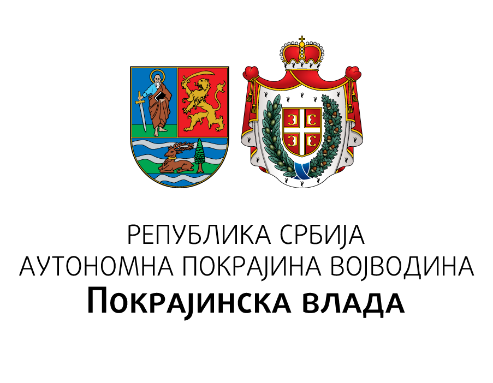 Институт за јавно здравље Војводине
Znanjem do zdravih izbora
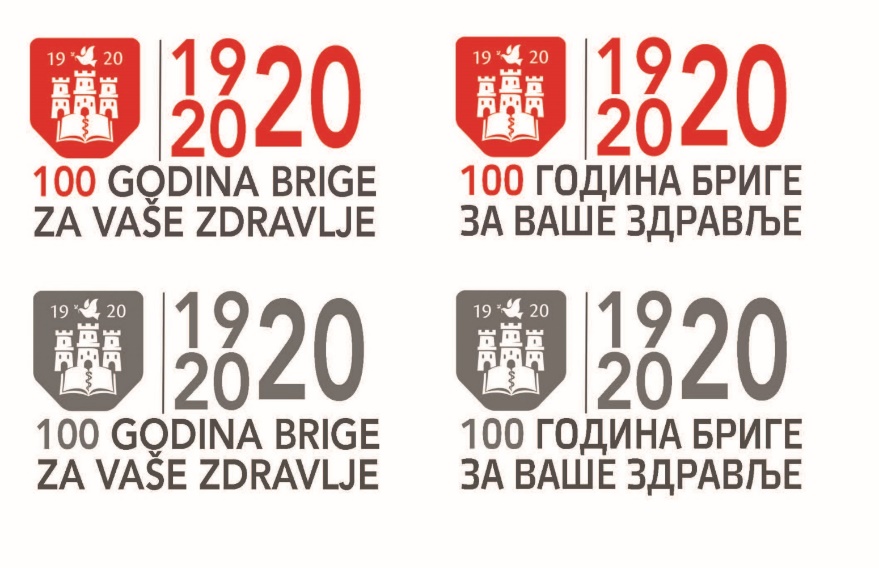 Programski zadatak Posebnog programa u oblasti javnog zdravlja za APV u 2020. godini:
Unapređenje zdravstvene pismenosti populacije – „Znanjem do zdravih izbora“